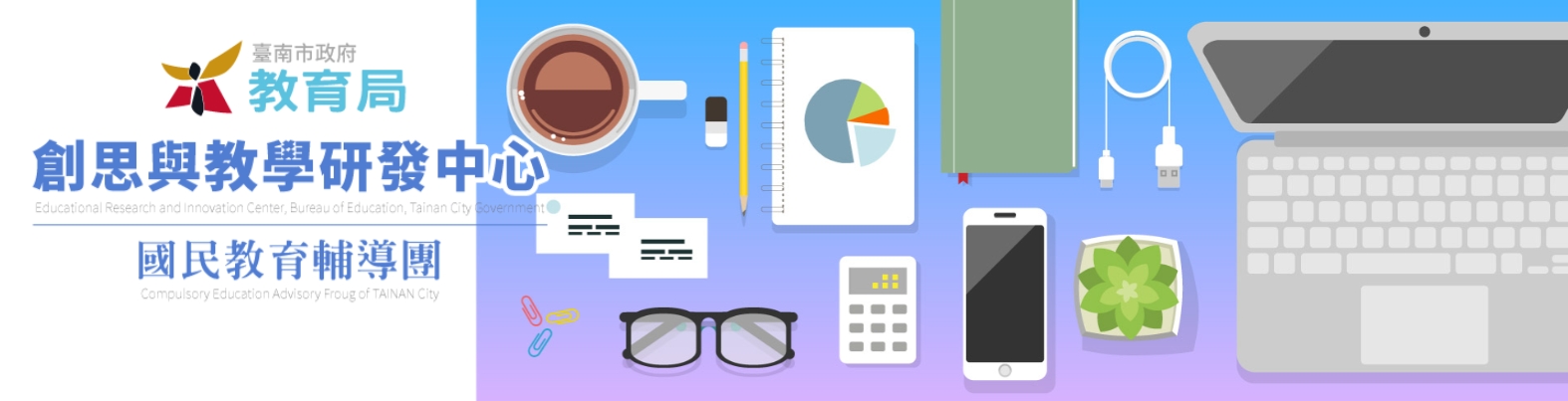 國小數學團
1
(數學領域)目標學校
偷說~如何篩出目標學校
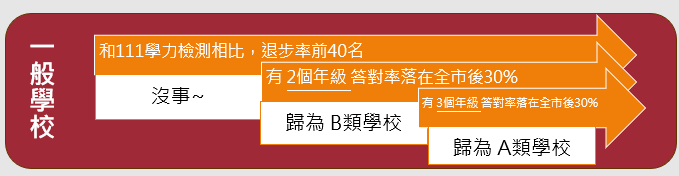 一般學校
非山非市
偏遠學校
【A類】省躬國小、安定國小、土城國小、安佃國小
【B類】三村國小、公園國小、鹽水國小、永康勝利國小、東區大同國小
【A類】東山國小、關廟國小、茄拔國小
【B類】中營國小、文賢國小、中洲國小、保西國小、南梓實小、柳營國小
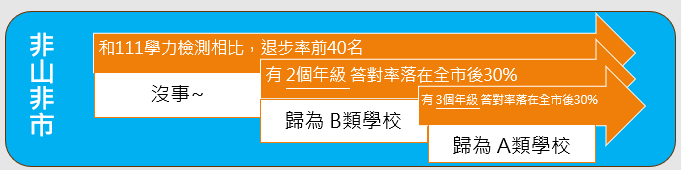 【A類】龍崎國小、文和國小、竹門國小、青山國小、歡雅國小、龍崗國小、口埤實小、楠西國小、大內國小、新山國小、文昌國小、竹埔國小、東原國小、吉貝耍國小、坔頭港國小
【B類】鎮海國小、北門國小、青草國小、文山國小、官田國小
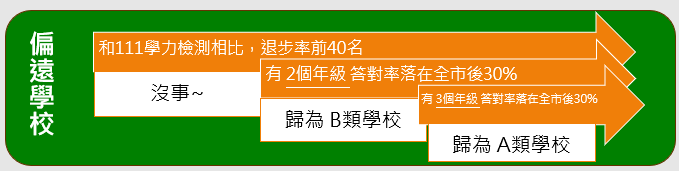 分區服務規劃
前一週須提供一份教學設計(應提出差異化教學內容、教法、多元評量方式…等。建議可善用科技化平台融入課中差異化教學、可融入分組合作學習進行自學、共學、互學、導學的原則)
週三下午至A類學校到校服務(B類學校派員到A類學校共備)
●依學校作息時間調整
●單元自選，但教學重點應以112年學力檢測表現最弱面向為主。
●學校可邀請其他教師參與觀、議課
週四下午AB類學校皆安排個別入校觀課
第一次到校輔導 規劃時程
週三下午 至A類學校到校服務(B類學校派員到A類學校共備)
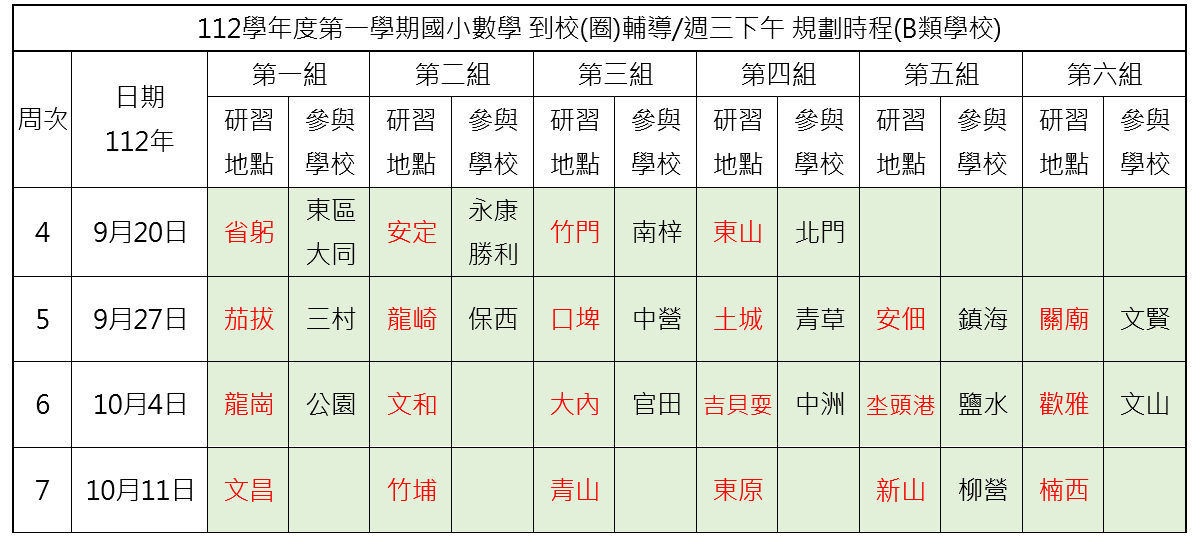 第二次入校觀課 規劃時程
週四下午AB類學校皆安排個別入校觀課
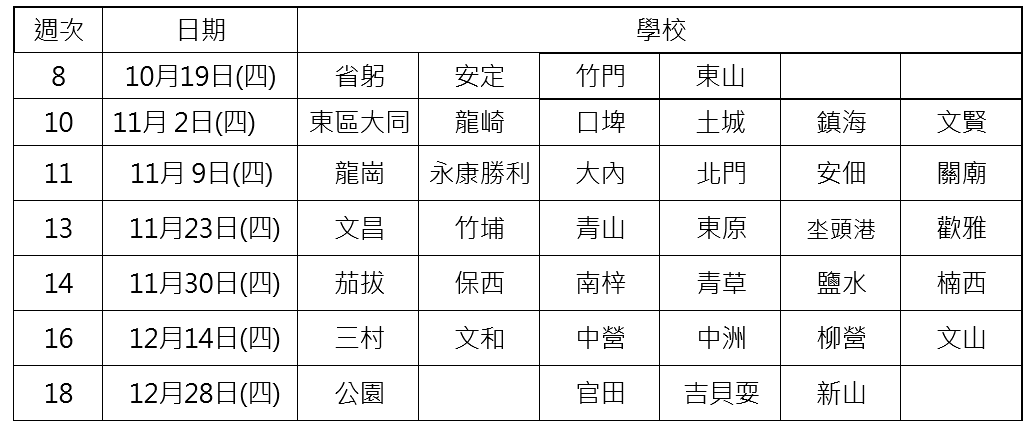 局端檢核說明
目標學生：中高年級112年5月篩選測驗未通過學生。
學校應於開學後3週內，對目標學生進行縱貫診斷測驗，並針對112學年上學期學習內容統計每名目標學生概念星空圖亮燈數。
學校應於每個概念授課完畢後，針對該概念再進行診斷測驗，統計經(補救)教學後每名目標學生概念星空圖亮燈數。
檢核目標學生經 因材網縱貫診斷，於每次定期評量後，概念星空圖多通過5個節點。
局端檢核說明
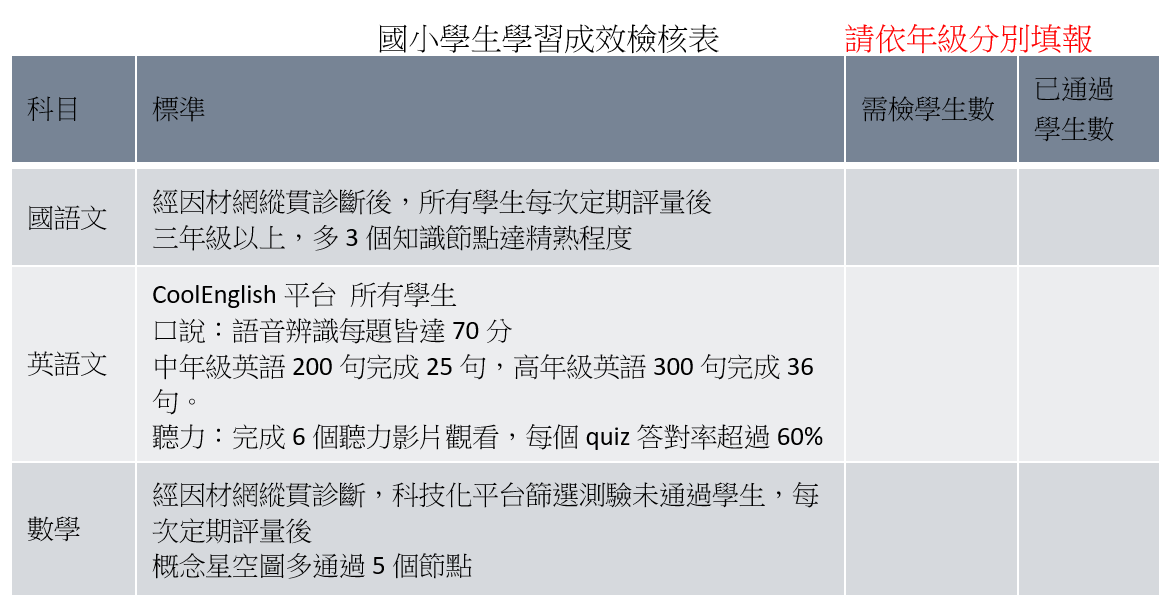 團務分工討論
總計每校都2次。學校分AB類(合計共38所)。
團員分6組(每組都要有校長)。
團務分工討論
第一次到校輔導重點？
一周前收到學校端「課中差異化教案」 &「學校試題分析與目標學生學力提升策進作為規畫表」

第二次入校觀課重點？
當天會收到「第一次到第二次入校中間學校社群討論會議紀錄」
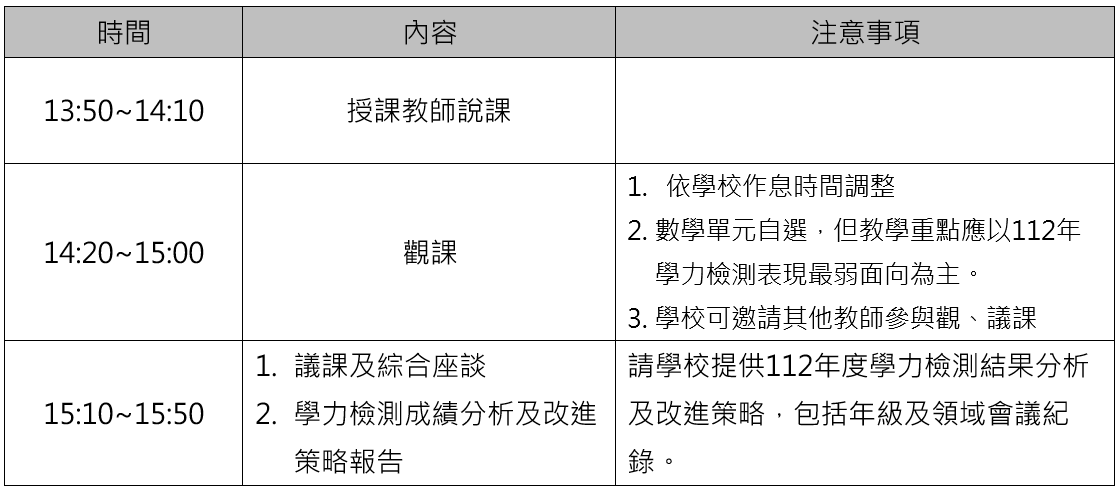 13:30~13:40開始
第一節說課
第二節再觀課
學校端的提問
如果之前的授課教師退休或調走了呢?
A：各校自己找【有需求的老師 or 最能示範的老師】皆可
請問年級是任選嗎?
A：學校端自行決定
請問上課一定要用到平板嗎?
A：(不一定一定要用到平板，但是一定要進行縱貫診斷)
A：用平板的學生，旁邊一定要有學習表單。重點在同儕討論，而非只是自己看影片
事前先縱貫診斷怎麼做？
觀議課重點是以學力檢測表現不好的項目?可以用現在進度去上那個部分嗎?